WHAT IS SOIL?

Soil is the ______ outer layer of the earth’s crust, 
made up of weathered ____________, living 
_____________, __________, _________, and ______.                                                                                                      
											       _______
TOPSOIL is the _____________ soil layer. It is finely 
weathered (has the ___________ particles in it) and  
Is the richest in ___________ matter.  Topsoil is the
_____________ layer and must be preserved and 
____________. The _______ 	of plants flourish in the 
topsoil and ______ 	on it for nutrients, water, and air.

ORGANIC MATTER is the remains of once living
_________ and _________ tissues.  It ___________ the
mineral content and the water-holding __________ of
the soil.  Naturally occurring organic matter is called
________ and includes ______________ leaves, twigs,
animal waste, and feathers.  (__________ works like
humus to enrich the soil.)
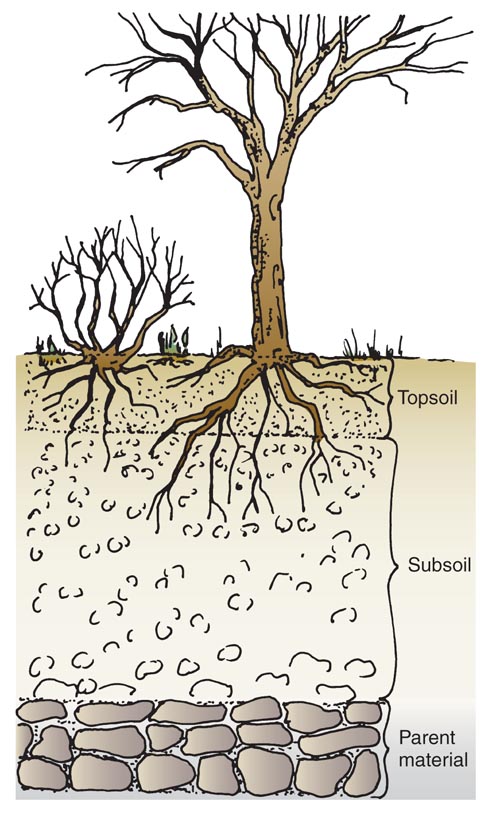 thin
minerals
organisms
water
air
humus
humus
uppermost
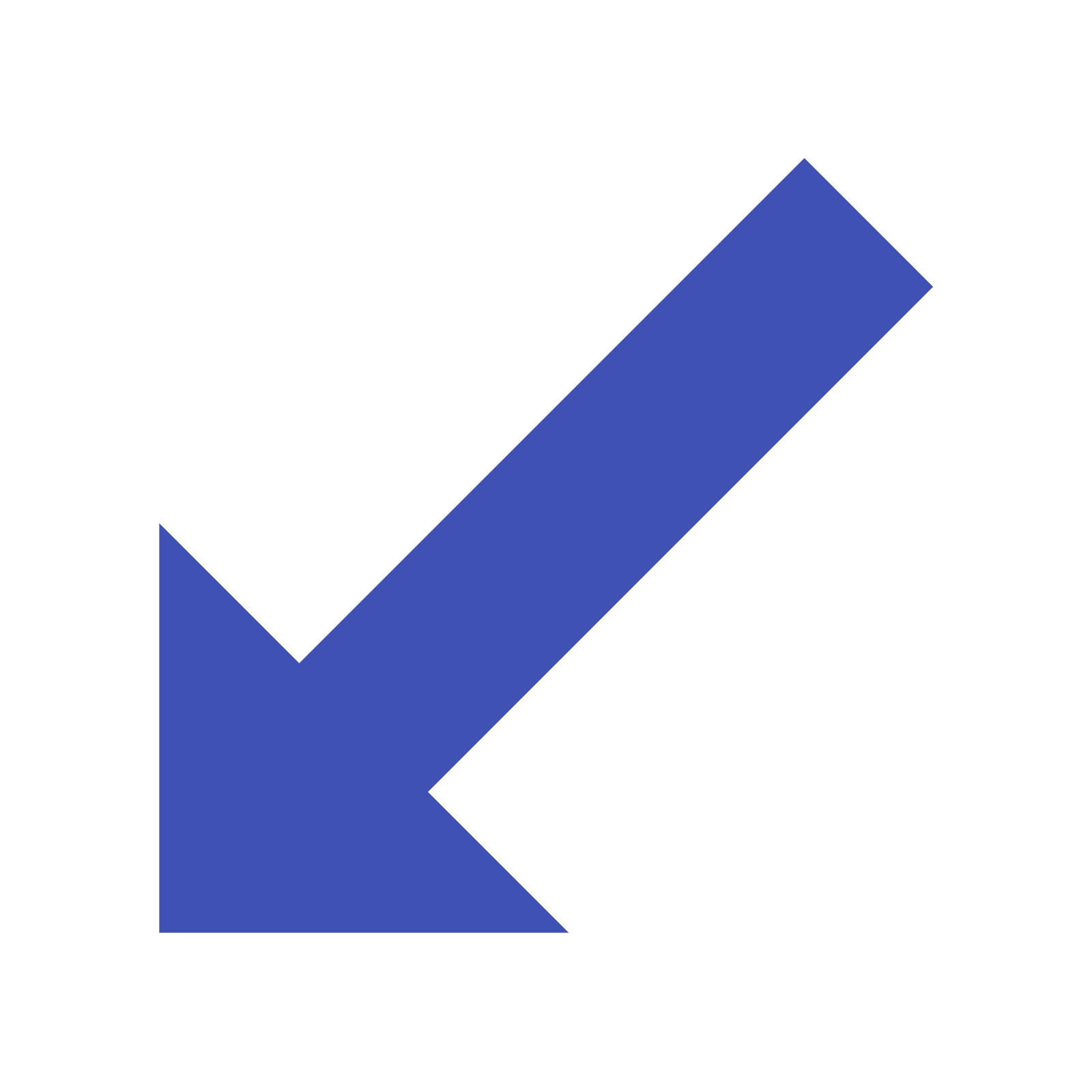 smallest
organic
shallowest
protected
roots
rely
animal
increases
plant
capacity
humus
decomposing
Compost
WHY SOILS DIFFER

	Even if the parent material (the bedrock) is the ________, topsoil & subsoil can _________ due to:

							- The amount of ___________ matter
							- Climate
							- _________________ (Slopes, valleys, hills)
							- Weathered elements
							- Soil _____________

								SEDENTARY SOIL – Created from
								     ___________ and sits in place

								TRANSPORTED SOIL – Soil that was
								     created somewhere else and
								     ________ to its current location 
								     by wind, glaciers, _______ deposition
								     landslides, or mudslides

	        WATER & AIR – Water and air exist __________ the soil particles.  As much as ____ % of the
		volume of topsoil may be water and air.  Water can exist in both _________ and _______ form.
same
differ
organic
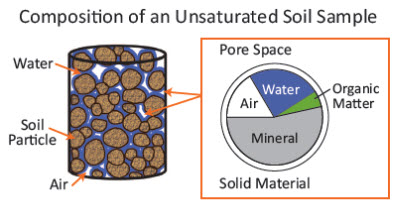 Topography
movement
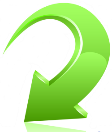 bedrock
moved
water
around
50
vapor
liquid
SOIL SEPARATES
						                 COMPARISON OF SAND, SILT, & CLAY
As the parent rock _____________ it forms
particles of different ________.  Based on		 	SAND   - Particles have assorted _______ & sizes
their _____________, these particles are			             - _________ between particles are large
classified into ________ called SOIL SEPARATES:			             - Water passes through sand __________
							             - Air is present in ___________ quantity
1. ___________  -  2.0mm or more in diameter                                                    - Low in ___________ nutrients

2. ________  -  Ranges from very __________ (1.0 to 2.0 mm)	SILT   - Irregularly __________
                        to very _______ (0.05 mm - .1 mm)		              - Greater surface area than sand so holds 				 				      more ________			      
3. ________  -  0.002 mm to 0.05 mm				              - Not as much space for _____
							              - Low in ____________ nutrients
4. ________  -  Less than 0.002 mm				
							CLAY   - Very _______ plate-like particles
							            - Greatest surface area so water is held
								__________ and passes through slowly
							            - Air is in short _________
							            - _______ mineral content
							            - Adhesive quality when wet can create					                                                                       sticky hard to ______ fields
weathers
shapes
sizes
diameter
Spaces
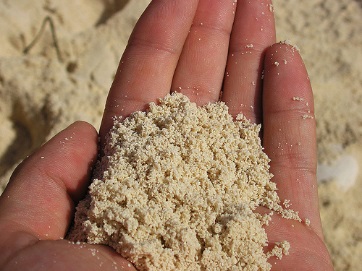 groups
quickly
greatest
GRAVEL
mineral
SAND
coarse
shaped
fine
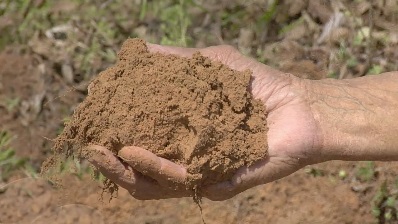 water
SILT
air
mineral
CLAY
small
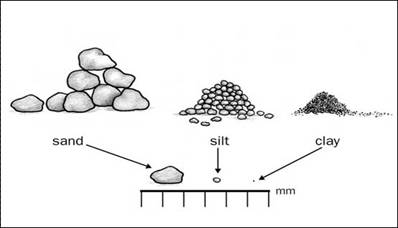 tightly
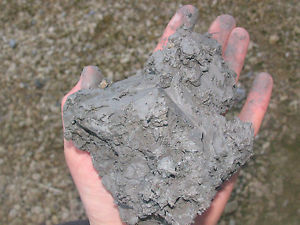 supply
High
plow
SOIL TEXTURE

	The relative _______________ of sand, silt, and clay ________________ the soil texture

			
							   The best soil is



								Loam is a soil that contains:

									40%  ______											40%  ______
									20%  ______

							This is the _______ type of soil for horticultural use
							because it has good ___________ and ___________
							from the sand, yet it has enough silt and clay to
							____________ water & minerals
proportions
determines
LOAM
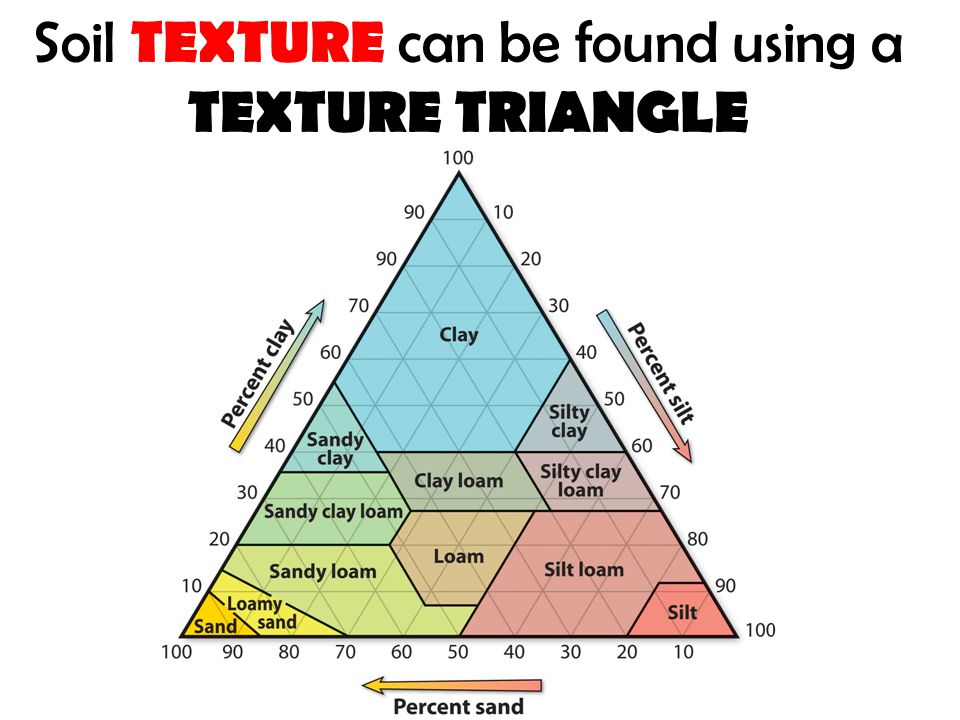 sand
silt
clay
best
drainage
aeration
retain
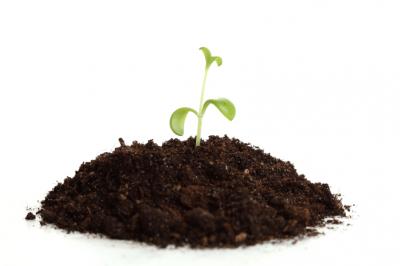 ESSENTIAL ELEMENTS

	      		 A rich loam soil will provide a balanced ___________ of the essential elements needed for
				__________ and health of plants.

					Some elements are required in ________ amounts (macronutrients)
					and some only in _______ amounts (micronutrients), but all are
					essential for the plant to grow and develop.

					             A catchy phrase to remember these 17 elements: 

					          See Meg’s men mob Cousin Hopkins nice clean café

					           C     Mg   Mn   Mo B   Cu Zn  H O P K N S   Ni  Cl  Ca Fe

					NUTRIENT DEFICIENCY – Plants may show deficiency ____________ for
						several reasons:

					       - The element is _____ in the soil, or there is not _________ of it
					       - The element is in a _______ that the plant cannot use
					       - There may be an _____________ of nutrients in the soil
supply
growth
large
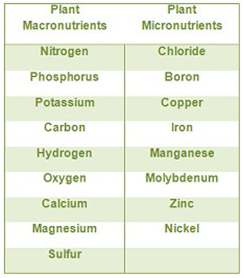 small
symptoms
not
enough
form
imbalance
pH Scale
 
                                          _________
		    
_______      ______             _______         _______                         _______
  _____         _____                 _____ 








                                                                                                        ( _______ )
                                                     _____________
fruits
drano
normal
   rain
soaps
battery
  acid
acid
rain
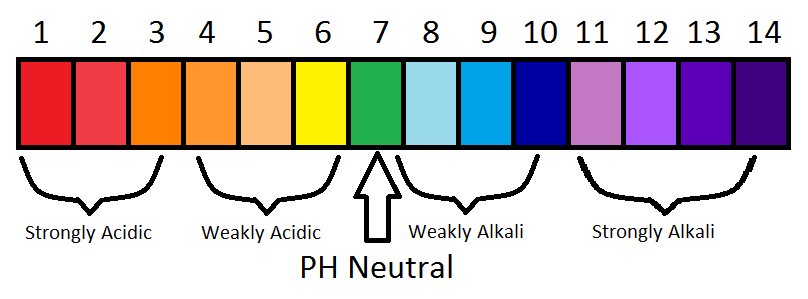 bases
pure water
SOIL pH

		                        Certain plants grow better in ____________ soil pH ranges

			          PLANTS THAT PREFER ACIDIC SOIL (“sour soil”)				
 
         _________________								________________








           ____________________



				            ____________________                                      ____________________
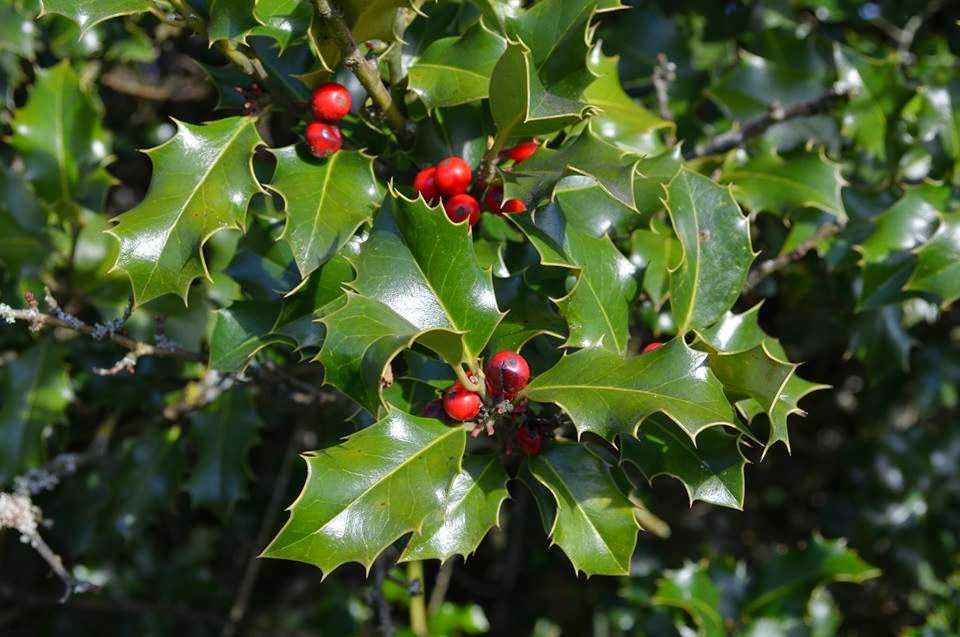 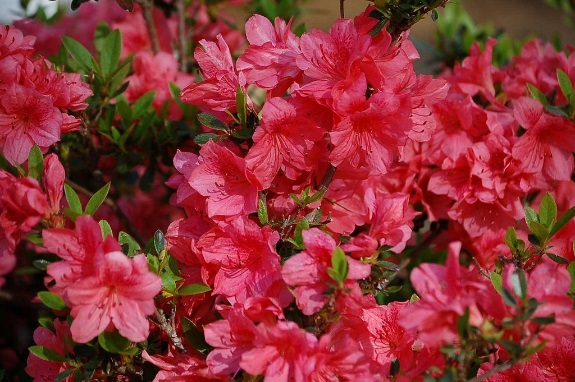 specific
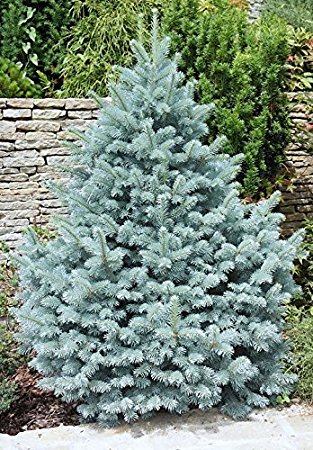 Azaleas
Holly
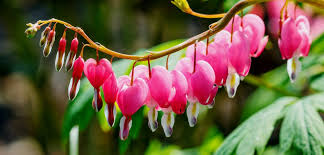 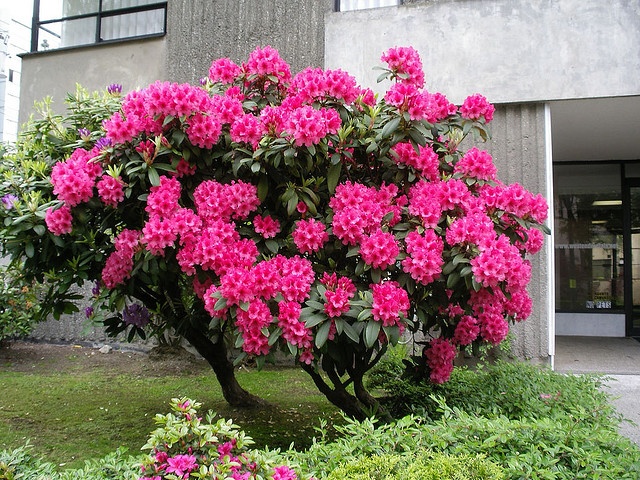 Bleeding hearts
Blue spruce
Rhododendrons
PLANTS THAT PREFER ALKALINE SOIL (“sweet soil”)







                _________________

										       _______________


					_______________________




			           __________________				
								_____________
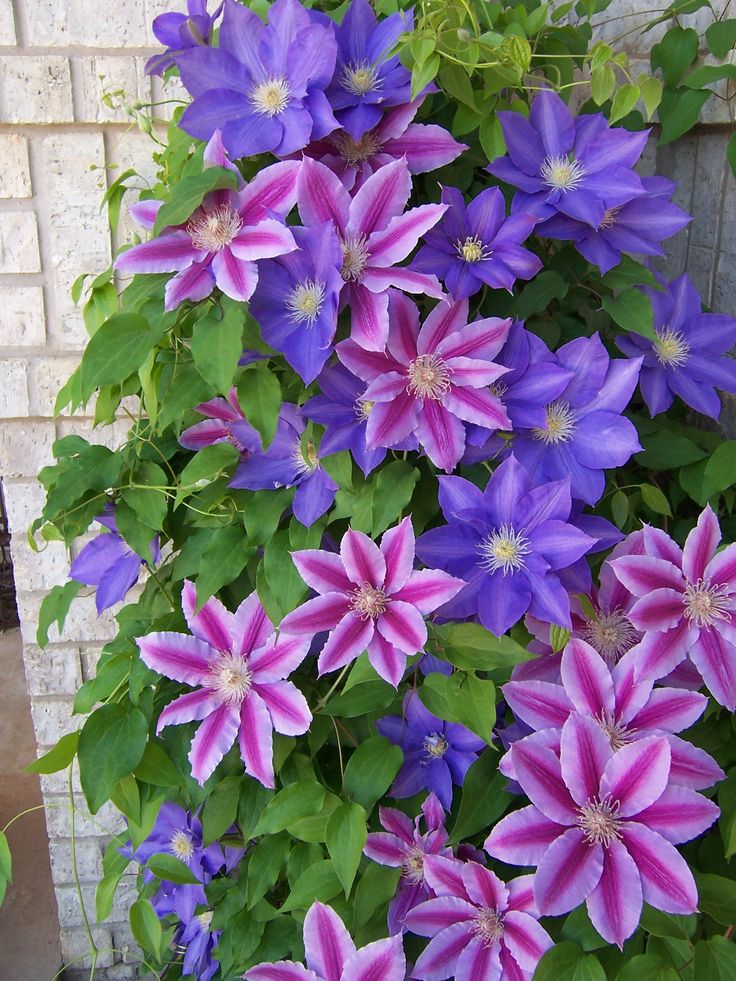 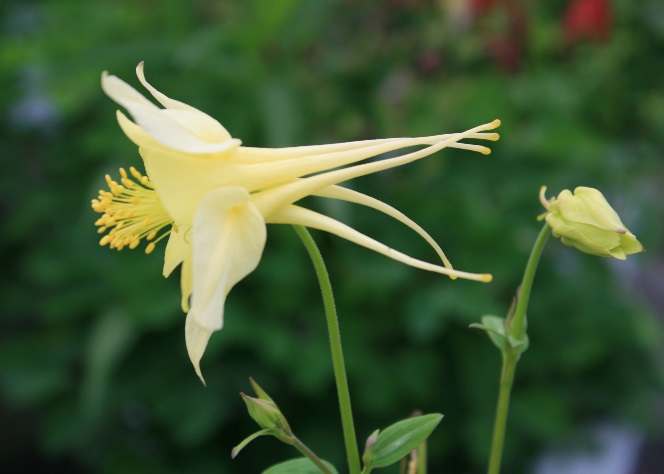 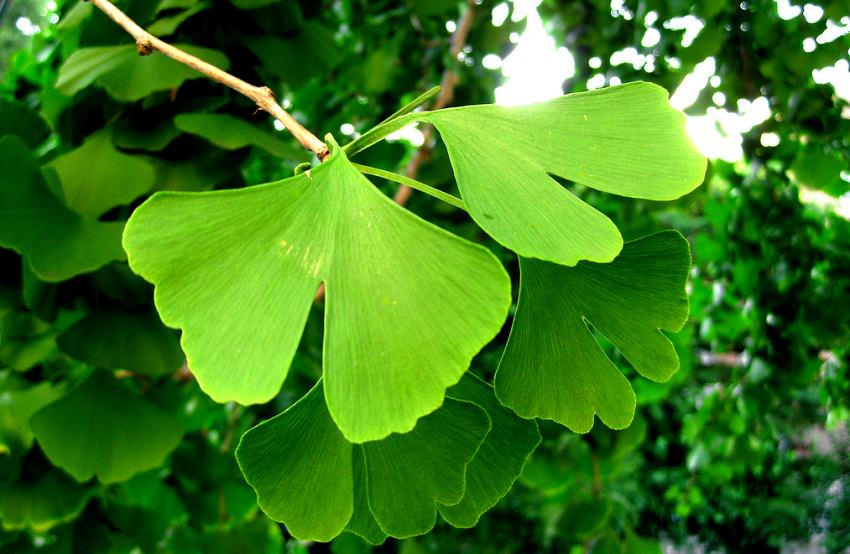 Columbine
Clematis Vine
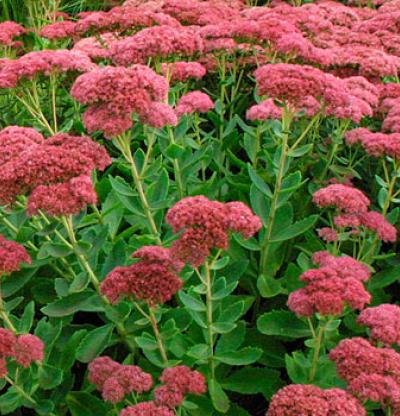 Ginkgo Biloba Tree
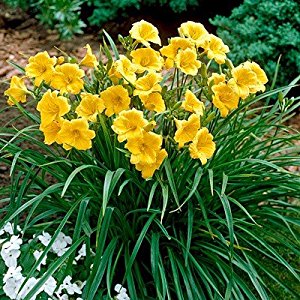 “Autumn Joy” Sedum
Daylilies
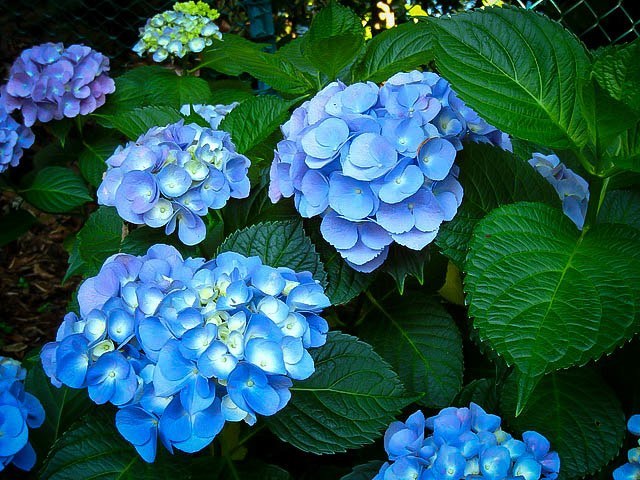 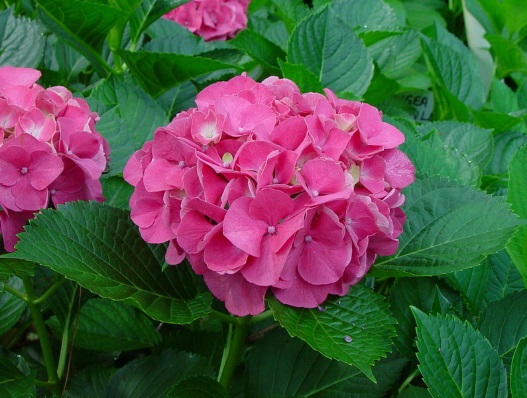 FUN FACT:  

			    Hydrangeas grown in _________ soil will grow _______ flowers
			     and those grown in __________ soil will grow ______ flowers

             Blue hydrangea 								       Pink hydrangea
		

				        To shift the pH of your soil you can add:


				_______________ like garden sulfur, aluminum sulfate, or
				iron sulfate to ________ to pH


				_______ like garden lime to ____________ the pH
acidic
blue
alkaline
pink
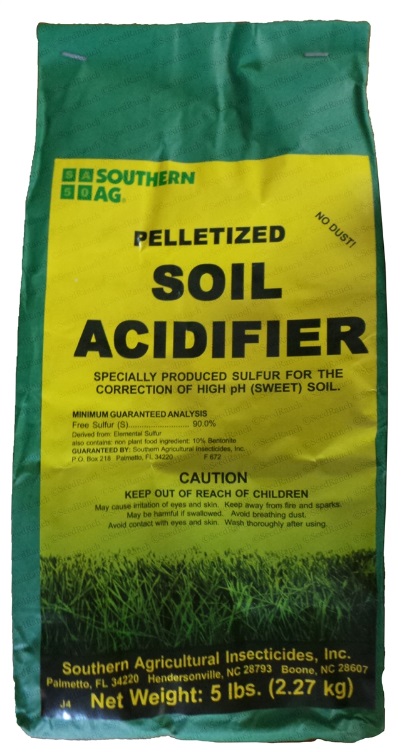 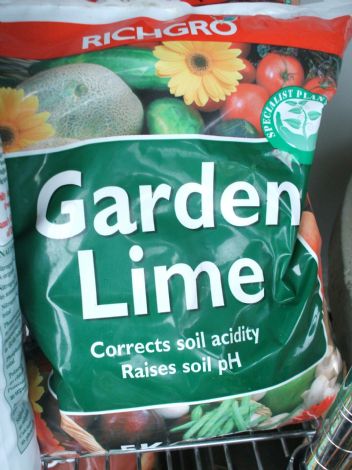 Acidifiers
lower
Base
increase
FERTILIZERS

Fertilizers are ____________ boosts _________ to the soil to enhance crop productivity.

The _____ macronutrients needed in ____________ quantity by the plant are:	             _______________   _____

	A fertilizer that provides ______ three of these			             _______________   _____
	elements is called a ____________ fertilizer
								             _______________   _____


						On a fertilizer ______________ you will see three numbers
						    listed on the front in a _________ font size.

						These numbers represent the __________ by _________ of
						    the three nutrients (Ex. 10% N   6% P   4% K)

						The nutrients are in the form:  N      P2O5 (phosphoric acid)
									           K2O (potash)
						 (so the __________ of P and K is actually ______ than the
						          analysis really says
nutrient
added
3
greatest
Nitrogen
N
Phosphorus
P
all
complete
Potassium
K
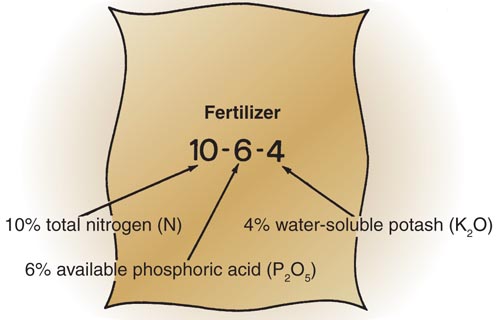 container
large
weight
percent
amount
less
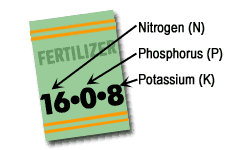 You do the Math!
1. If you have 100 lbs. of a 5-10-5 fertilizer, how many pounds of each do you have?

		________	________	________
                                         N                              P2O5                            K2O

   Why don’t the 3 numbers add up to 100 pounds?  Because the balance is ____________ and possibly _______ minerals


2. If you have 50 lbs. of a 20-5-20 fertilizer, how many pounds of each do you have?


		_______		_______		________
                                        N                               P2O5                           K2O
10 lbs.
5 lbs.
5 lbs.
some
fillers
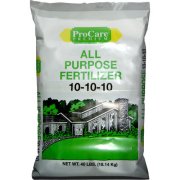 10 lbs.
2.5 lbs.
10 lbs.
PROFESSIONS IN HORTICULTURE

	Some of the benefits of a ___________ in horticulture are:

Wide __________ of careers
Work indoors or __________
Help ___________ the community
Relaxing & ______________ work


Jobs in horticulture can be classified as _____________ labor, ____________ labor, middle management,
	owner/operator, educator, and ______________.


					FLORICULTURE

       The _________________ industry is involved
       with the ______________, distribution, and
       utilization of __________ products.  Its businesses
       range in _______ from small shops to international
       companies.
career
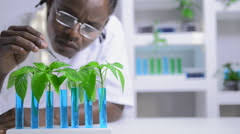 variety
outdoors
beautify
enjoyable
skilled
unskilled
researcher
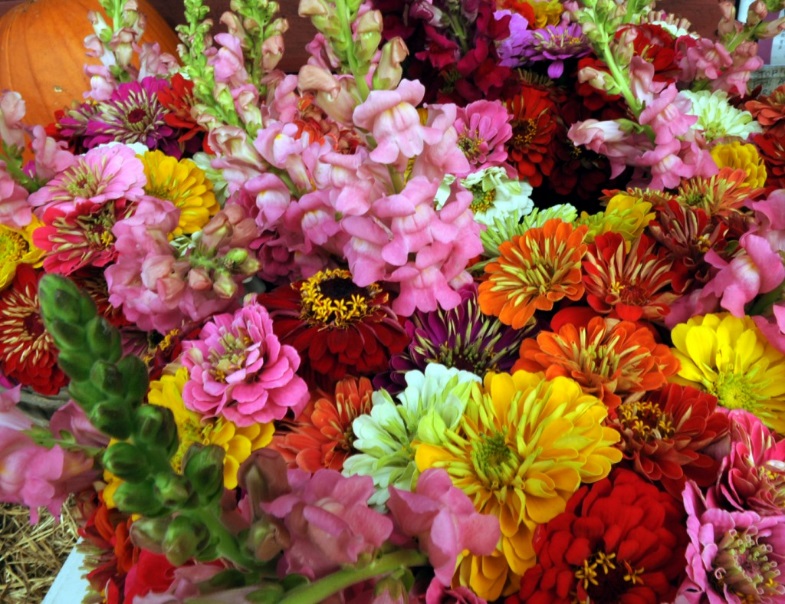 floriculture
production
floral
size
FLORICULTURE CAREERS
resorts
greenhouses
market
unskilled
gain
leader
train
contracts
wholesale
retail
owner
interested
goods
potted
degrees
high school
cut
salesmanship
interpersonal
creating
improve
selecting
shapes
breeding
floral
weddings
new
holidays
control
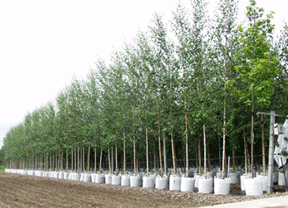 CAREERS IN THE NURSERY INDUSTRY

               Nurseries deal largely with ________ plants 
               such as ________, shrubs, and vines.



DIFFERENT TYPES OF NURSERIES


    (1)  PROPAGATION NURSERIES

Initiate plant production using ________, cuttings,
        				          or other types of vegetative _______________
Introduce new varieties and ___________ to the
        				          nursery industry as a whole
Key _________ of ____________ stock
woody
trees
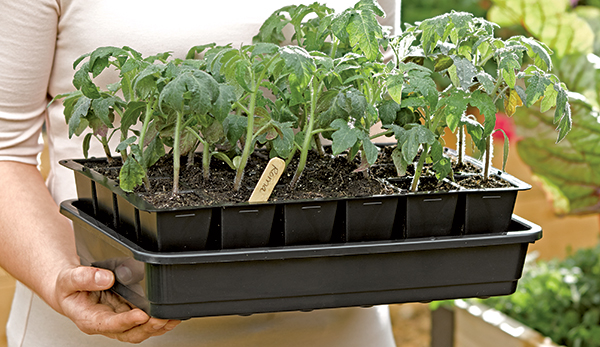 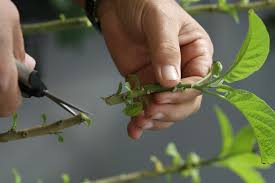 seeds
propagation
cultivars
sources
pest-free
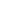 (2) WHOLESALE NURSERIES

Grow plants in a _______ that can be sold for
          landscape installation
Plants may spend from ___ to 5 years here
To hold down production costs, they may
          ________ the number of varieties to those
          requiring __________ growing requirements



				(3)  RETAIL NURSERIES & GARDEN CENTERS

Where the ____________ buys trees, shrubs, _____________, fertilizers,
          grass seed and tools
Might also have _______ items, pet supplies, bird food, firewood, and
          _____________ items
No real growing areas, instead plants are ____________ in sales yards
Workers in retail nurseries must have a thorough _______________ of plants
           as well as good ______________ skills and ______ working with the public
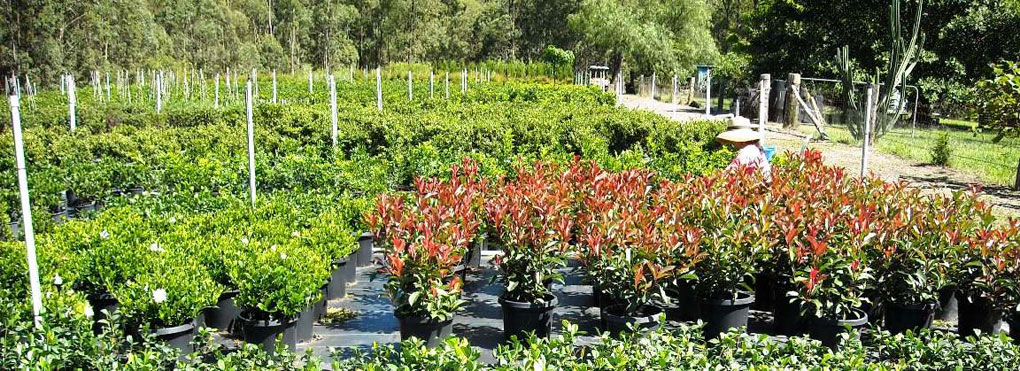 size
1
limit
similar
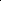 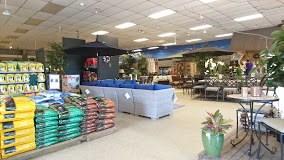 homeowner
pesticides
gift
decorative
displayed
understanding
communication
enjoy
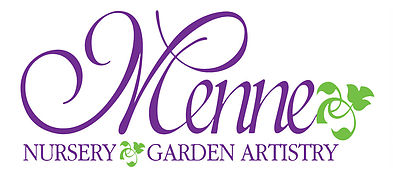 CAREERS IN LANDSCAPE                    

A landscaper ___________ and __________ the spaces 
     outside of buildings



						



					                  (1) LANDSCAPE ARCHITECTS AND DESIGNERS

   		- Conceive ______ that become the landscape
  		     - Identify client ______ and match them with
 			the ______________ and ___________ of the site
		     - Makes graphic _______and models to communicate 
			ideas
		     - In New York State, landscape _______________ must
 			have the correct _____________ and be
			certified; _____________ do not have this
                                                     requirement
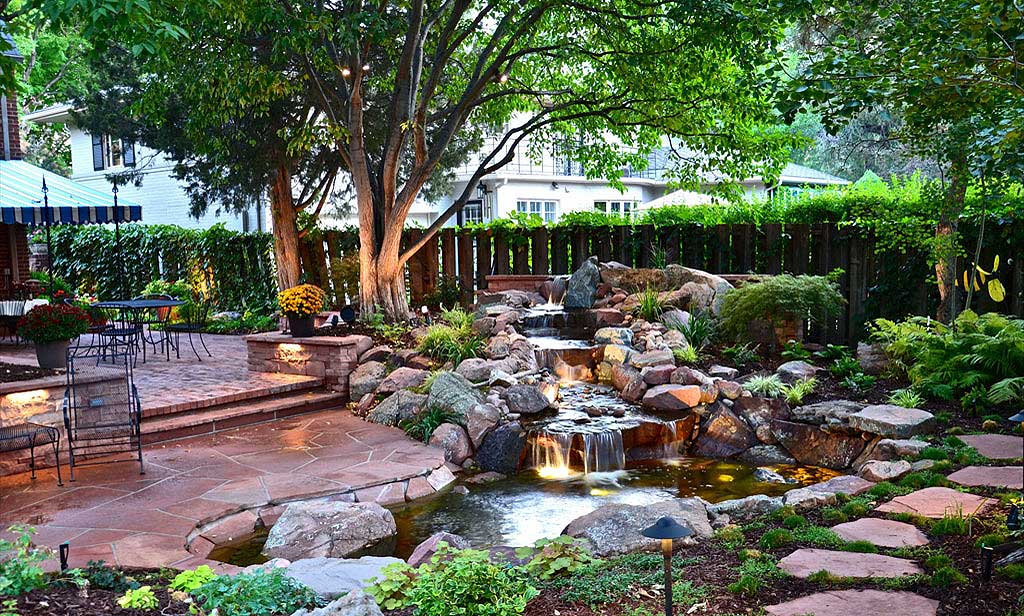 develops
controls
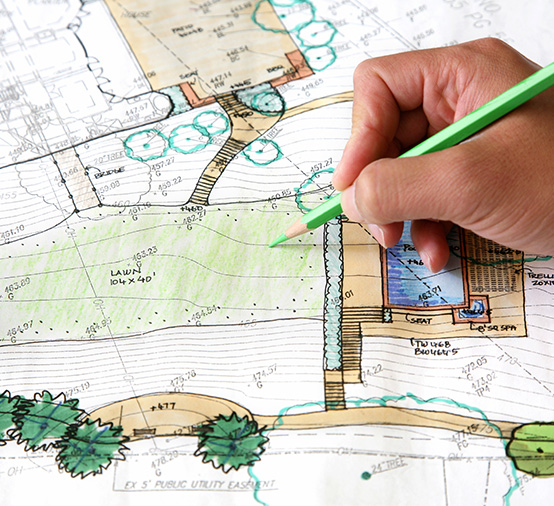 ideas
needs
opportunities
constraints
plans
architects
education
designers
(2) LANDSCAPE CONTRACTORS		                          (3) LANDSCAPE MAINTENANCE

- Construct and __________ landscapes that			- Responsible for the ______ of landscapes ______
           were designed by the architect				         they have been installed by the contractor
High ______ of equipment				- Tasks such as _________, pruning, weeding,
							          fertilizing, and __________
							- Investment cost is ______ than contractors
after
install
care
mowing
cost
repair
less
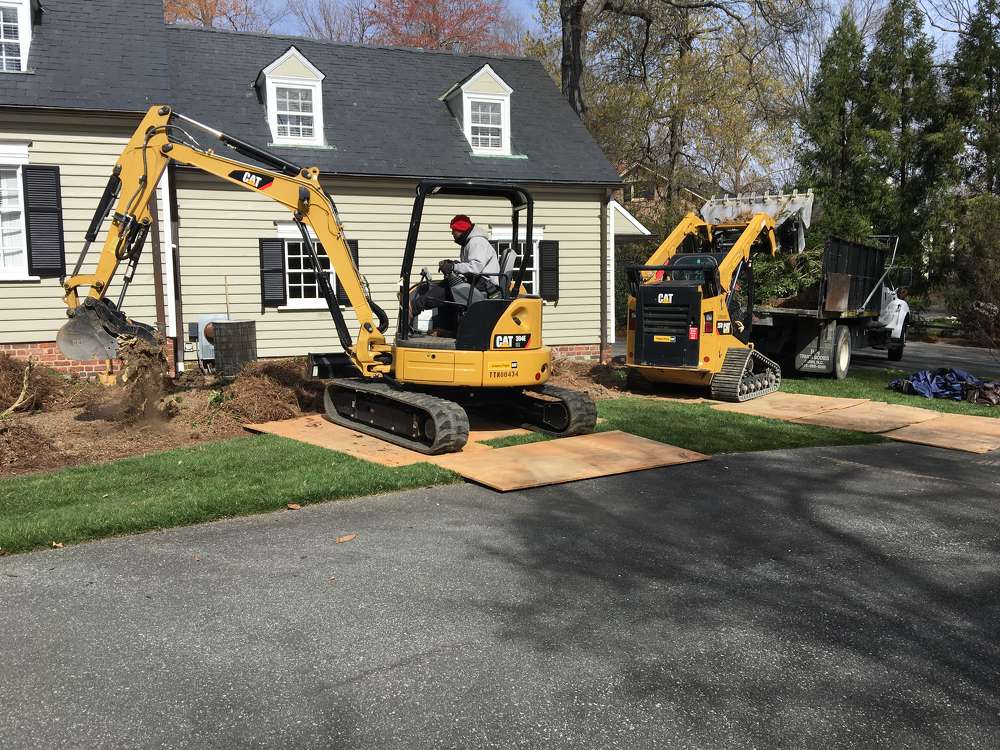 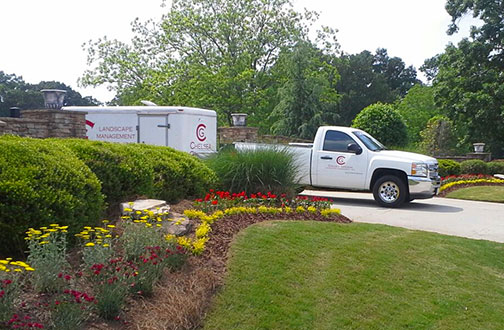 OTHER CAREERS

     					                   (1) HORTICULTURE THERAPISTS

					- Work with the ___________, physically or mentally ______________,
						or imprisoned
					- For the elderly, many have ______________ of plants & gardening and
						they ________ growing and nurturing living plants
					- Disabled individuals can increase their ___________ dexterity and
						self-confidence.  Working with plants is mentally
						_______________ and gives them usable ______ skills


	             (2) ARBORISTS

	- Tree _________________ specialists
	- Vigorous ___________ work that is
	         potentially dangerous
	- Services include tree __________,
	         tree removal, fertilizing, and
                          ______ treatment
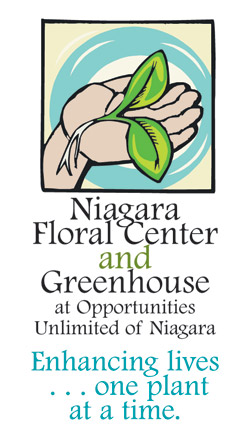 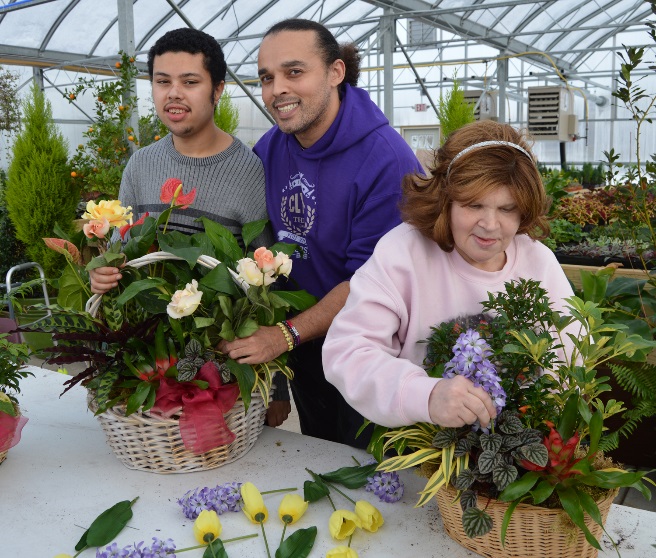 elderly
disabled
knowledge
enjoy
manual
stimulating
work
maintenance
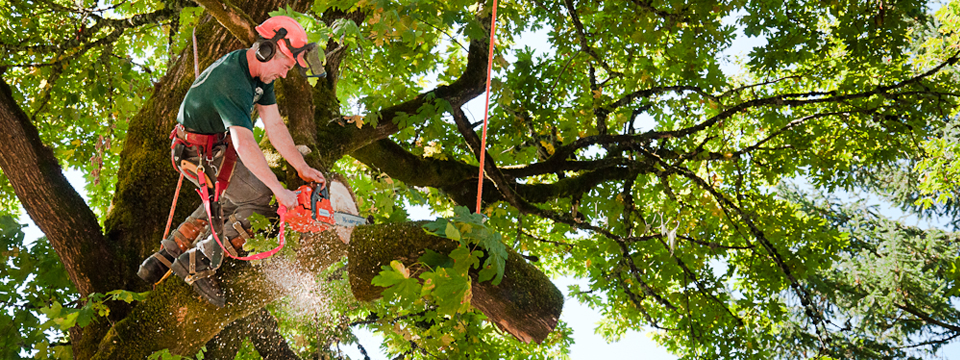 outdoor
pruning
pest
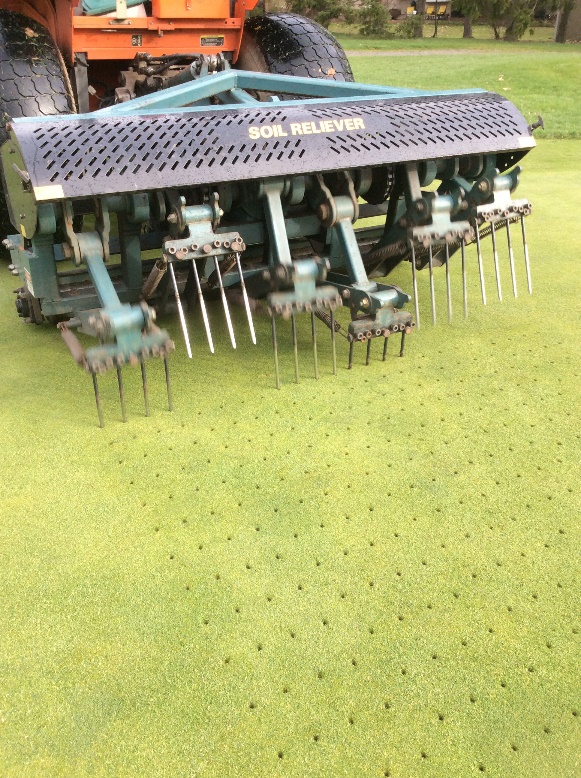 (3) TURF MANAGEMENT

- Install and maintain ______ courses, athletic fields,
           parks, residences, and _____________ land
- Work involves __________, aerating, dethatching,
           and fertilizing


    (4) COOPERATIVE EXTENSION SPECIALIST

- Process the latest _______________ from universities and research firms
          and turn it into a form that the industry and _____________ can use
- Affiliated with the state college of _______________
- Works with growers, homeowners and _______ groups
						      (5) COMMUNICATIONS SPECIALIST

						     - ________ and speak about horticulture for newspapers,
						              _____________, on-line, and live audiences							     - Career opportunities include _________, photographer,
						            illustrator, __________ designer, and public speaker
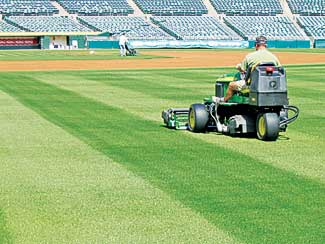 golf
commercial
mowing
information
consumer
agriculture
4-H
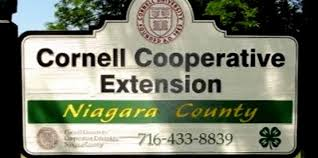 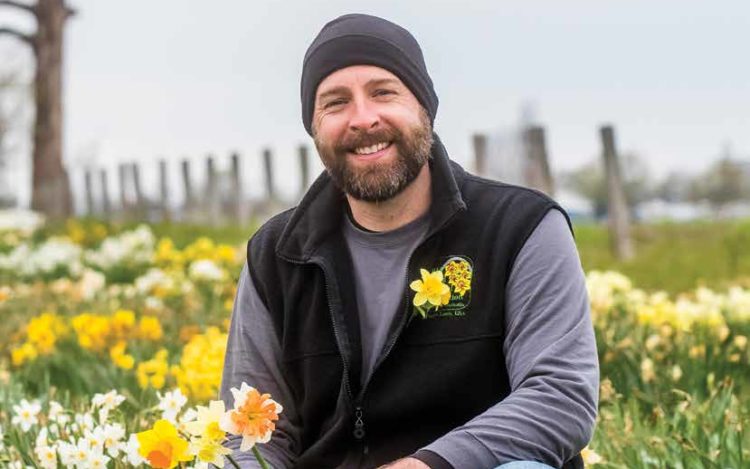 Write
magazines
writer
graphic
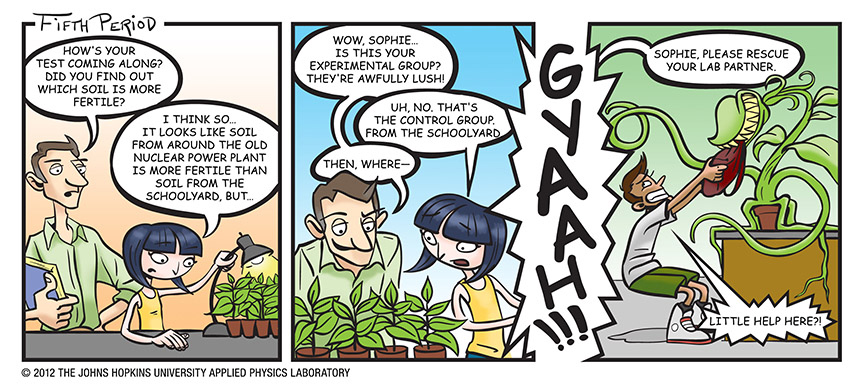